স্বাগতম
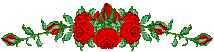 2
6/15/2019
শিক্ষক পরিচিতি
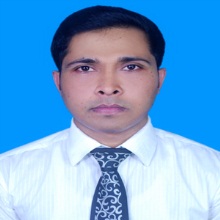 মো.রাশেদুল ইসলাম
প্রভাষক(৩৪ তম বিসিএস)
হিসাববিজ্ঞান  বিভাগ
মোবাইলঃ ০১৭০৮৩৩৪০০৮
ইমেইলঃ rashedaiscu@gmail.com
মো. রাশেদুল ইসলাম(৩৪তম বিসিএস)
পাঠ পরিচিতি
হিসাববিজ্ঞান 
সময়ঃ ৪০ মিনিট
আলোচনার বিষয়
উৎপাদন ব্যয় হিসাববিজ্ঞান পরিচিতি
শিখনফল
মুল্যায়ন
দলীয় কাজ
আল্লাহ হাফেজ
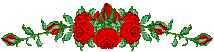